Advanced Transfer Function
Transfer Request Response workflows
This module enables transfer request of patients between health facilities across the country. Users make requests of two types  - “Transfer In” and “Transfer Out”.
These request are made visible in the Transfer page with 3 tabs -
“Transfer In” - View list of all patients where requests for Transfer In are pending (with either the user logged in or someone else). 
“Transfer Out” - View list of all patients where requests for Transfer out are pending. (The option to request transfer out is available in Patient Page>Health Facilities)
Request for Transfer In - In this tab, you can search a patient currently in any other geography or PHI using “Patient ID”/ “Episode Id” or “Patient Mobile Number” and initiate a request transfer in.

NOTE:
All transfer requests needs to be accepted by “District/TU/PHI” to where the transfer request is made to, in order for it to take effect.
Transfer requests can be made to even the District/TU level. However, it can be completed only once the “Transferred To PHI” has been assigned.
Introduction
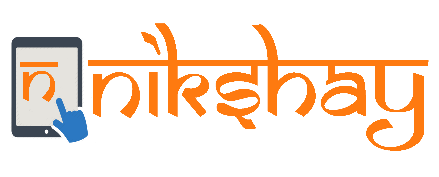 Transfer Management
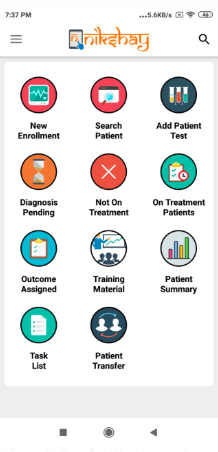 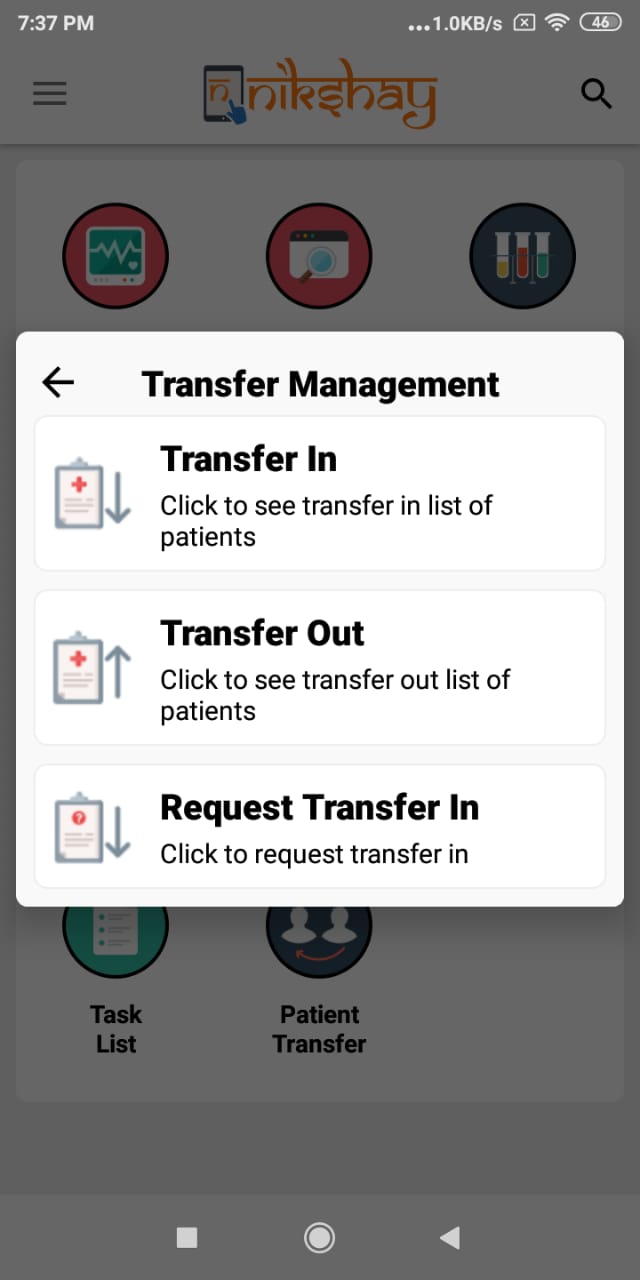 List of Patients Transferred in from other District /TU/ PHI  to your district that are pending acceptance
List of Patients Transferred out from your district to another district that are pending acceptance
Initiate a transfer in request for patients who are currently in another District / TU / PHI.
Click on ‘Patient Transfer’ to view the Transfer Module
Request Transfer Out
Initiate the Transfer out Request (by Source PHI/TU/District)
Accept Transfer in (by receiving PHI/TU/District)
Reject Transfer in (by receiving PHI/TU/District)
Request Transfer in
Initiate the Transfer in Request
Accept Transfer out (by Source PHI/TU/District)
Reject Transfer out (by Source PHI/TU/District)
Contents
1a. Request Transfer Out
Initiate move of patients to a PHI outside your geography
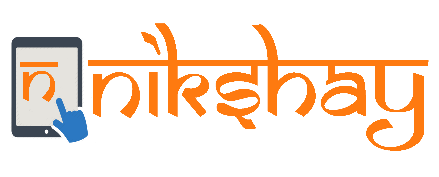 Initiate Transfer Out request-1
Step 3
Step 2
Step 1
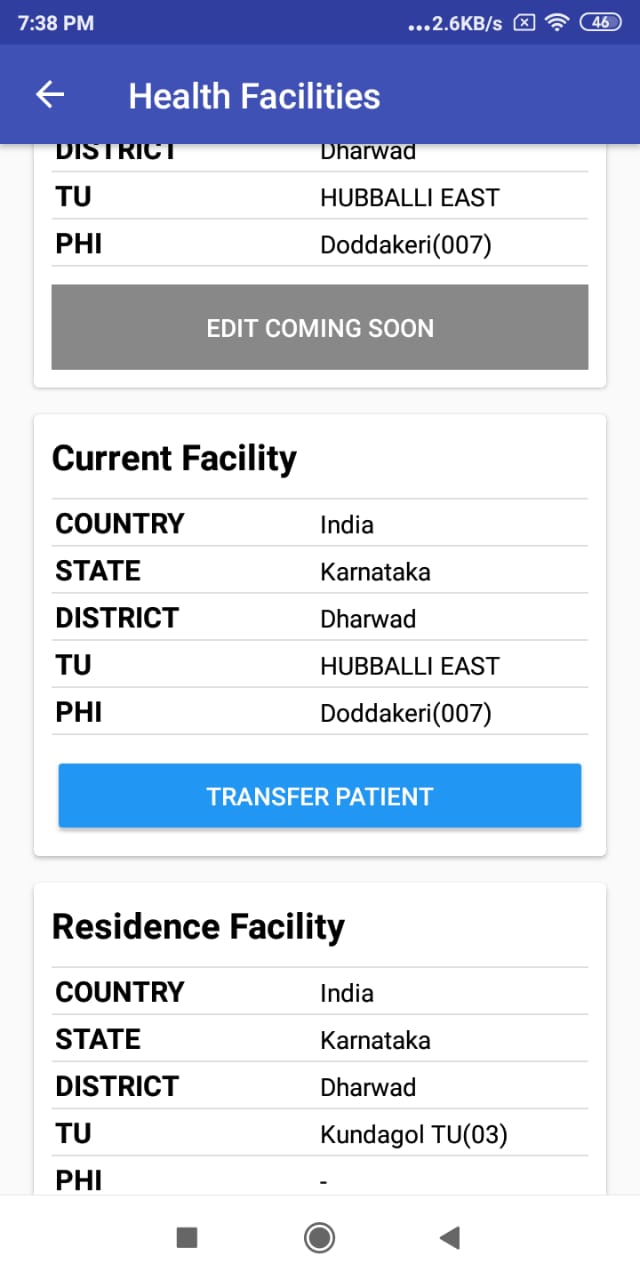 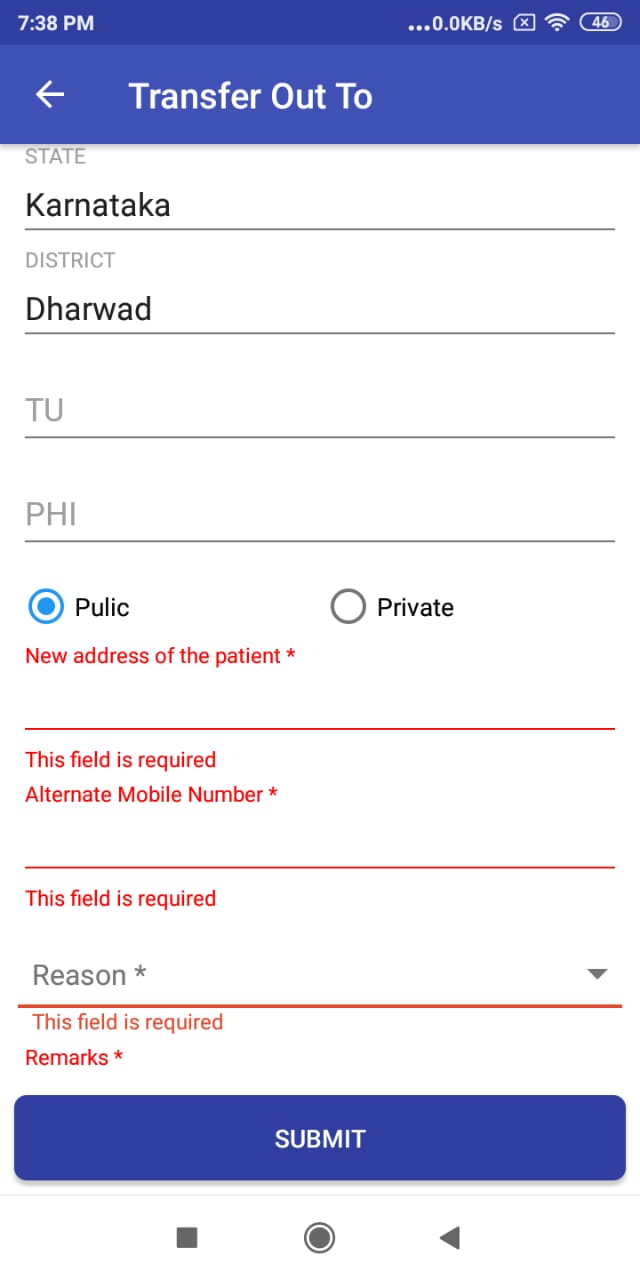 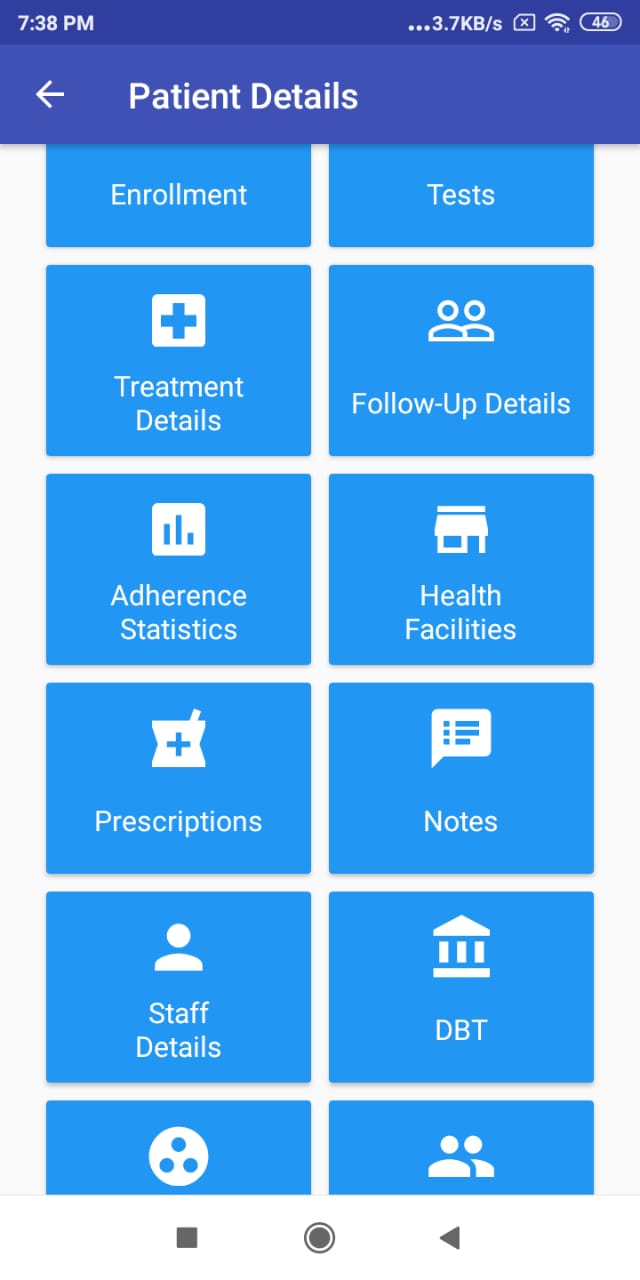 Scroll down to “Current Facility” and click “Transfer Patient” Button
Open Patient Record and click “Health Facilities”
Fill in the necessary details and click “SUBMIT” button to initiate a transfer out
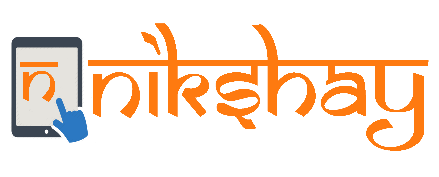 Initiate Transfer Out request-2
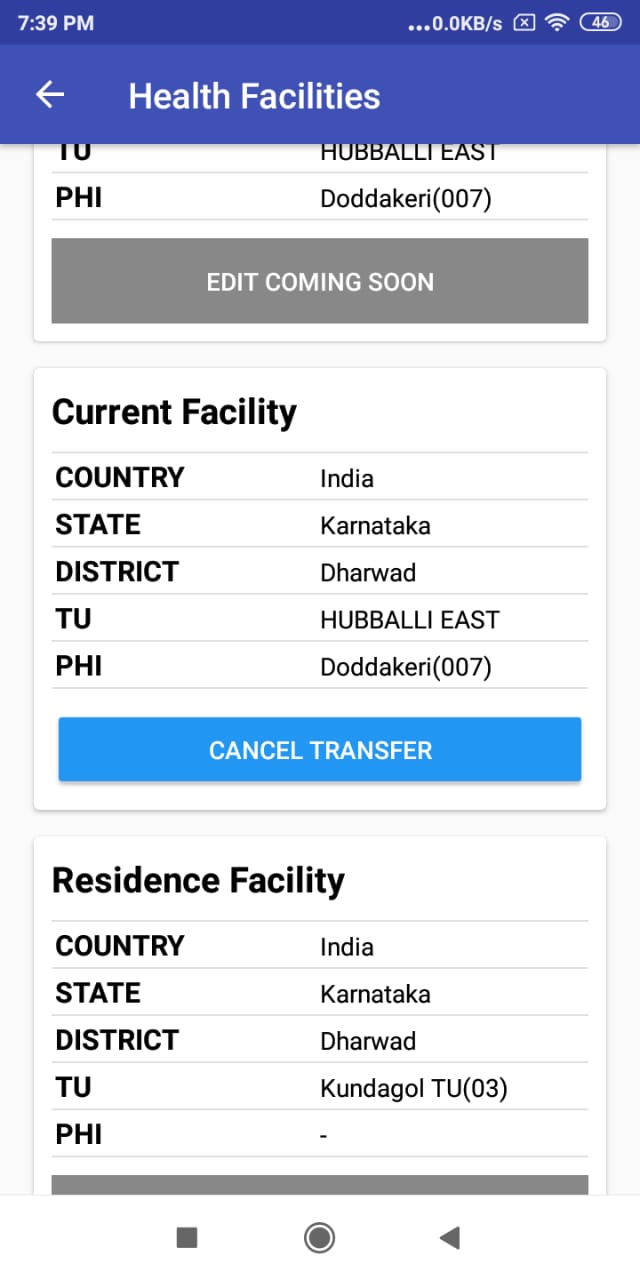 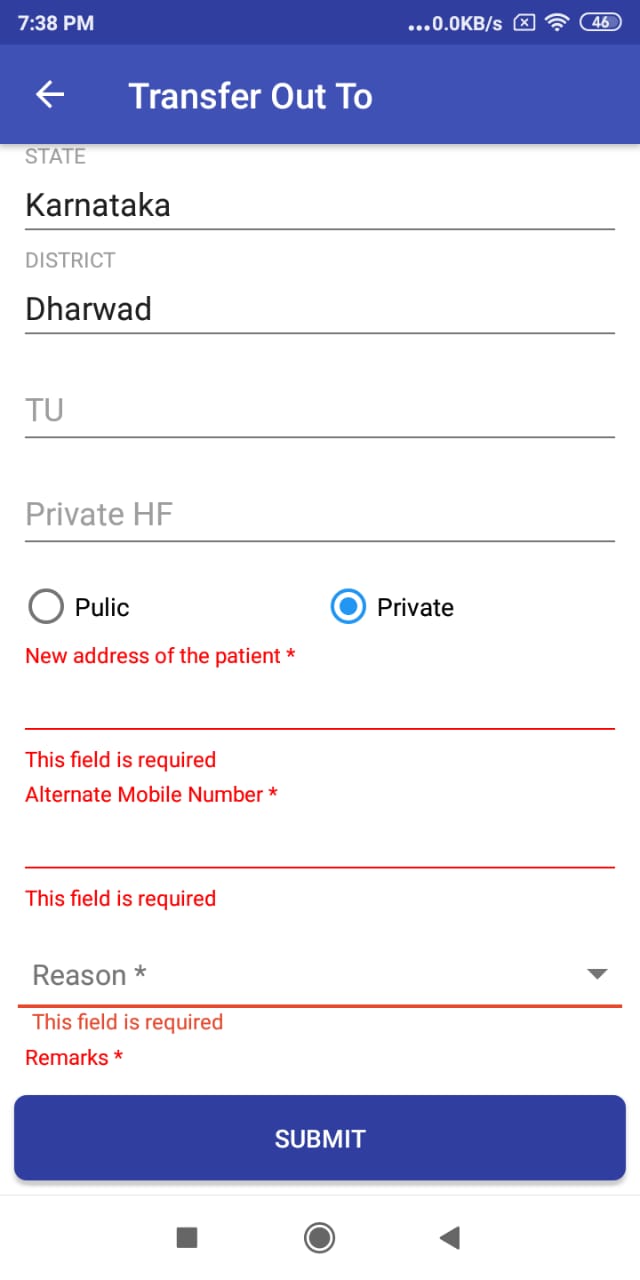 If required the user initiating the request can  “Cancel Transfer”.
One can click “Private” and select the Private HF to transfer the patient
1b. Accept Transfer In
Take action where Transfer Out requests made by someone else, and transfer in are pending with you.
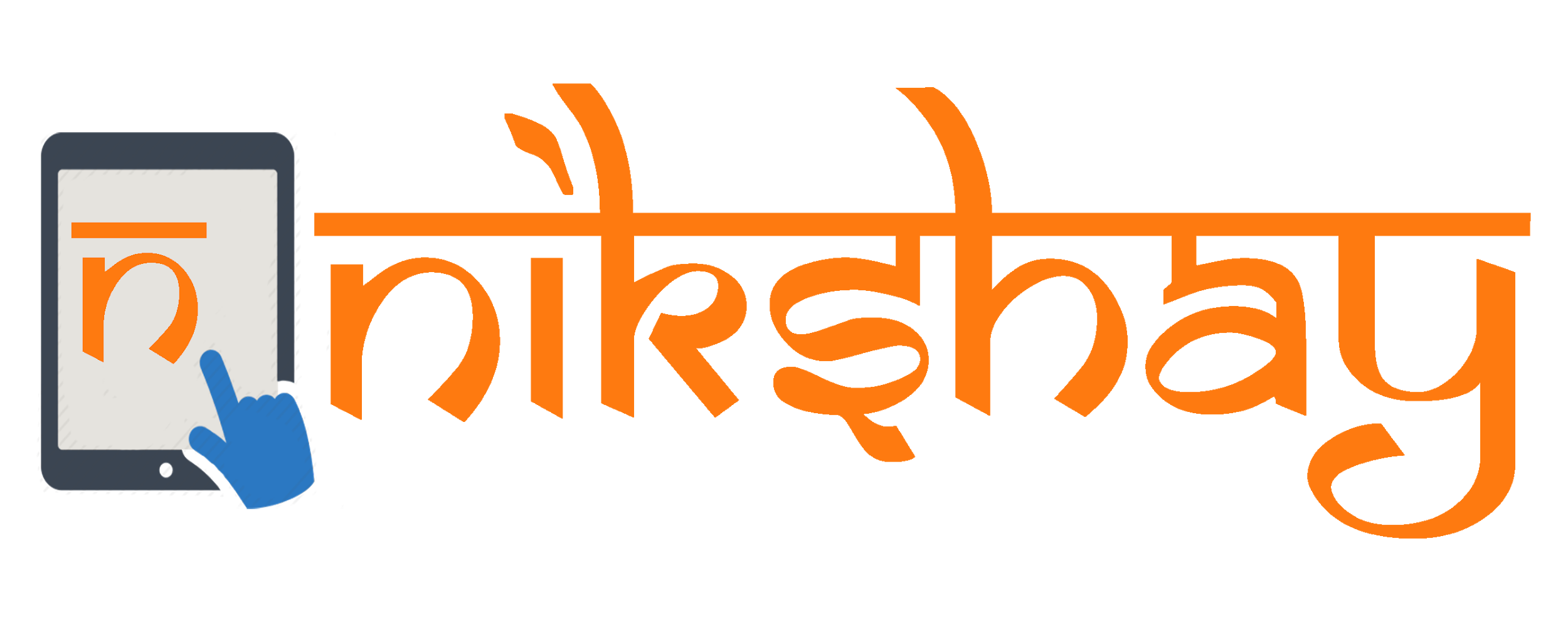 Accept Transfer In-1
Step 2
Step 3
Step 1
Step 1
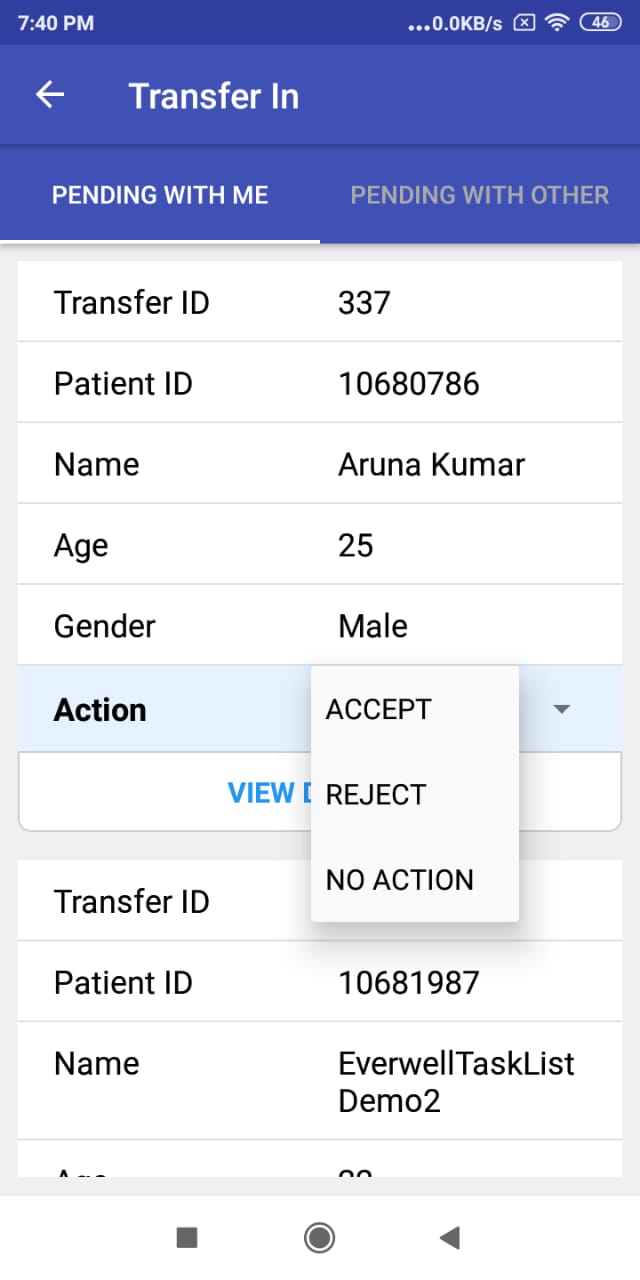 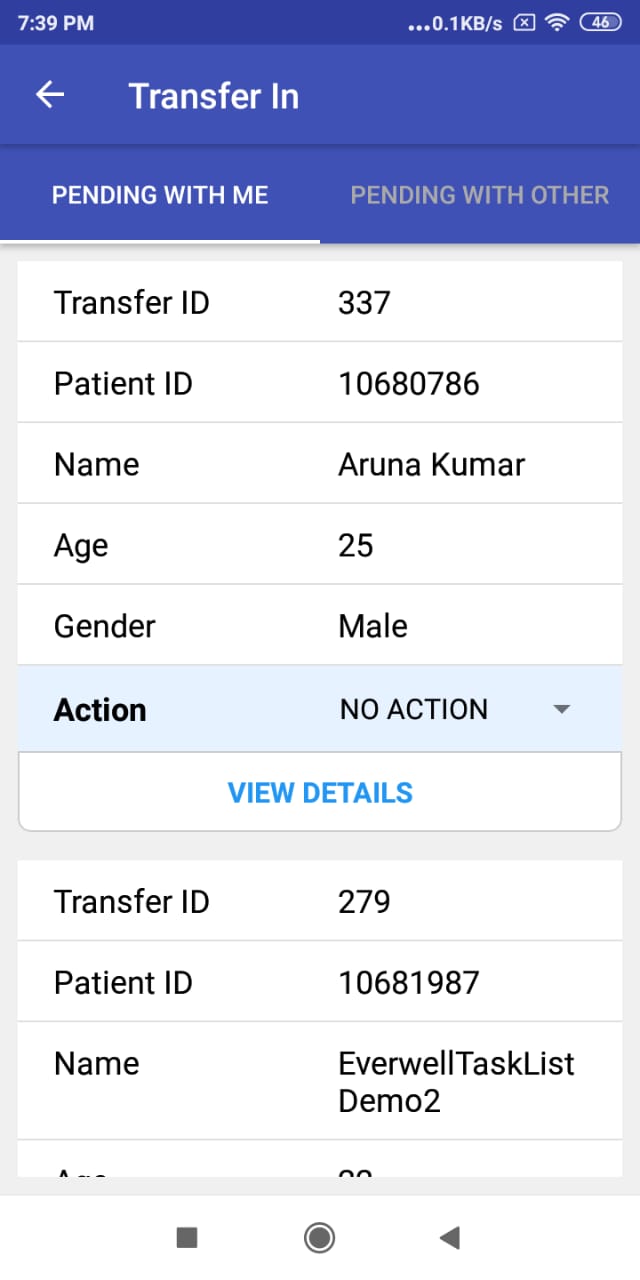 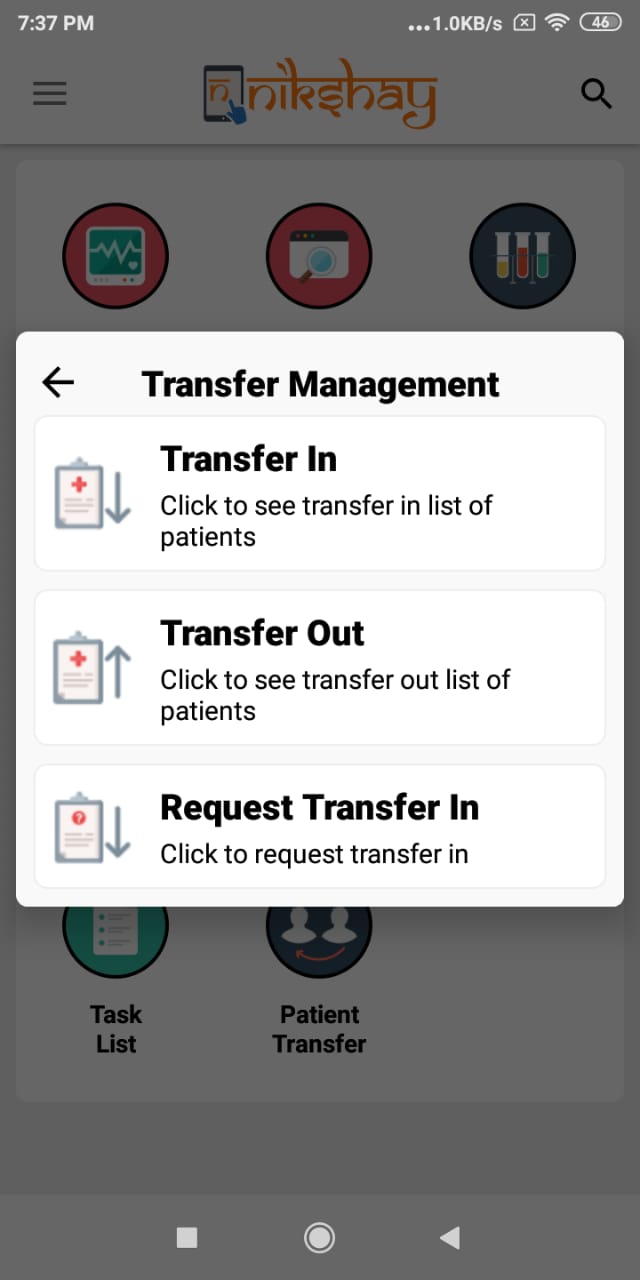 Under “Action” one can take action for the transfer record. Click “ACCEPT”.
Click “Transfer In”
One can see the list of Transfer in Patients to your jurisdiction
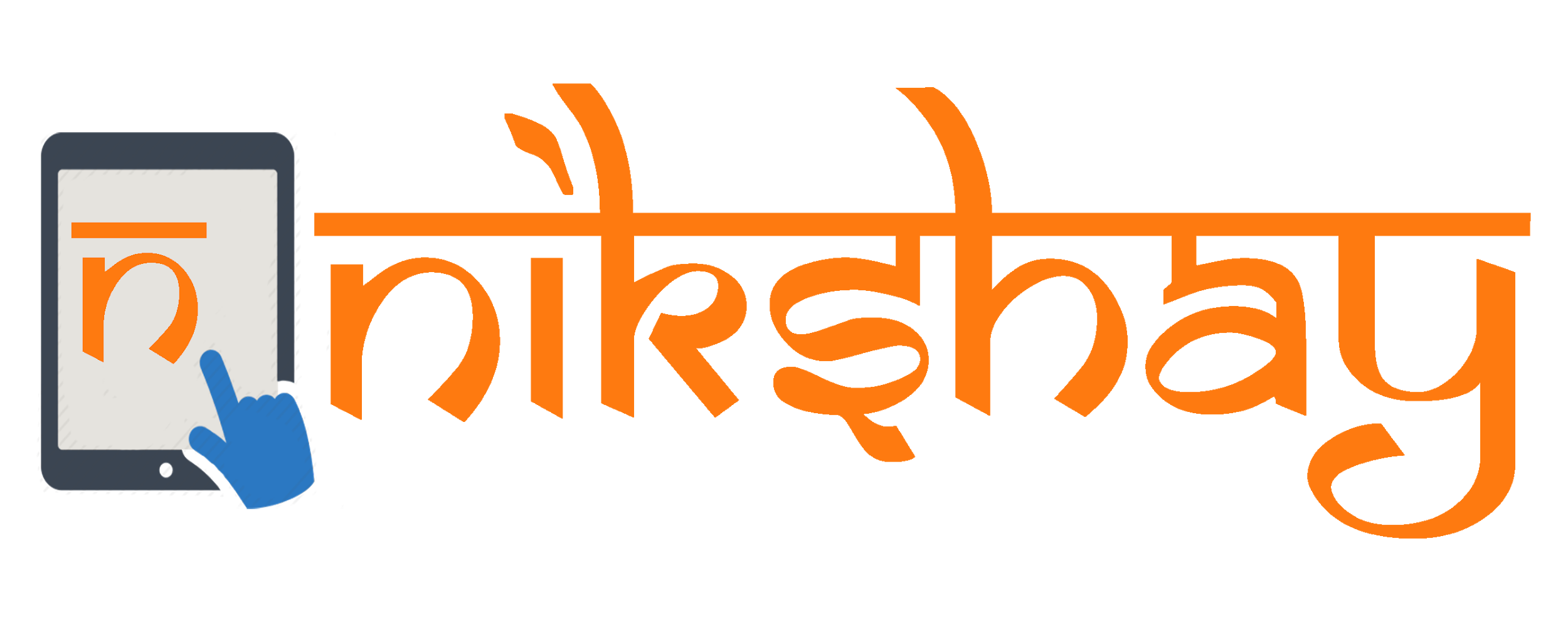 Accept Transfer In-1
Step 5
Step 4
Step 1
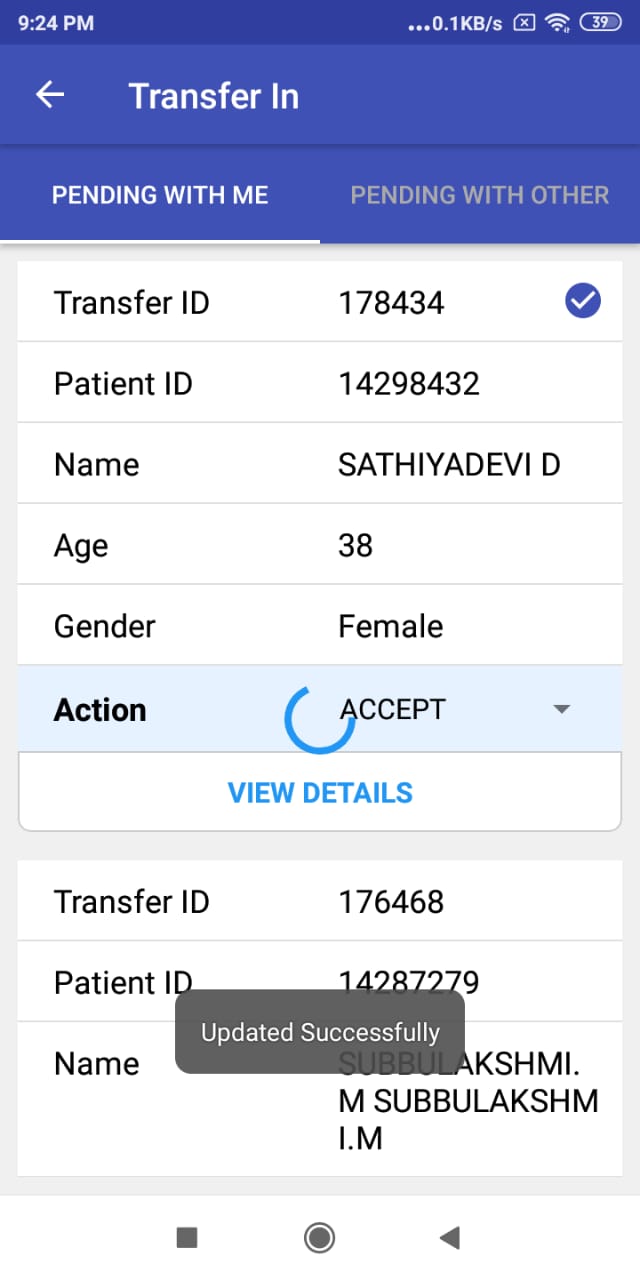 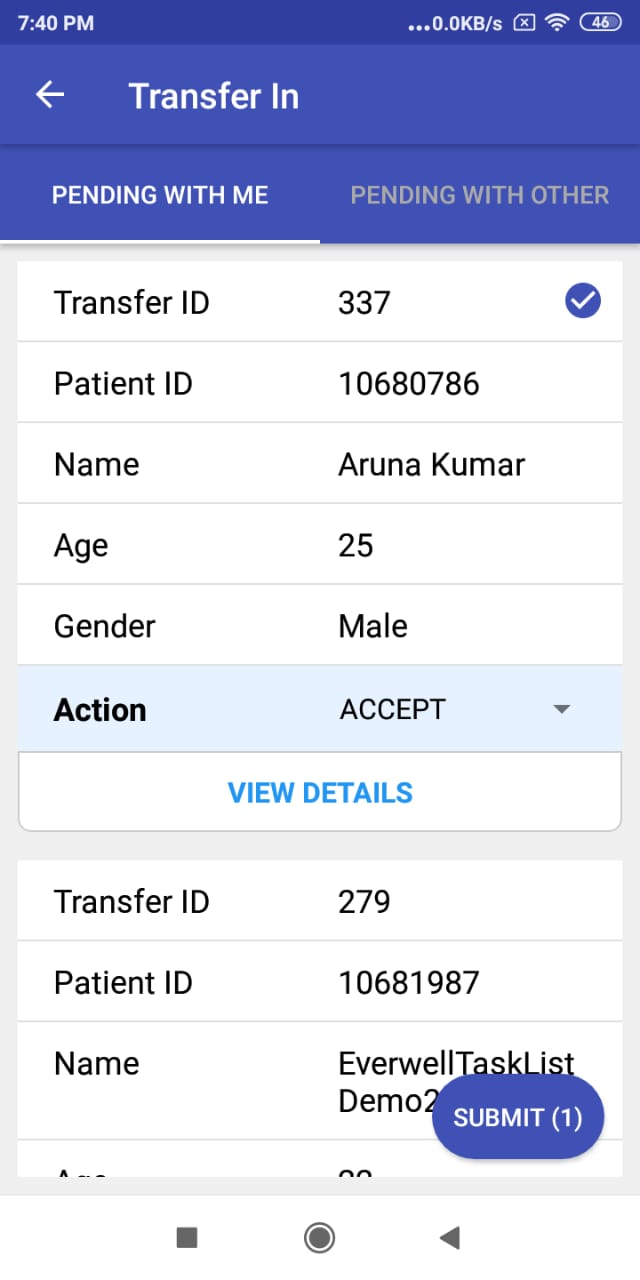 After clicking “SUBMIT” you will see a confirmation that it got successfully updated.
After Clicking submit it will appear “Updated Successfully”
1c. Reject Transfer In
Take action where Transfer In requests made by someone else, are pending with you.
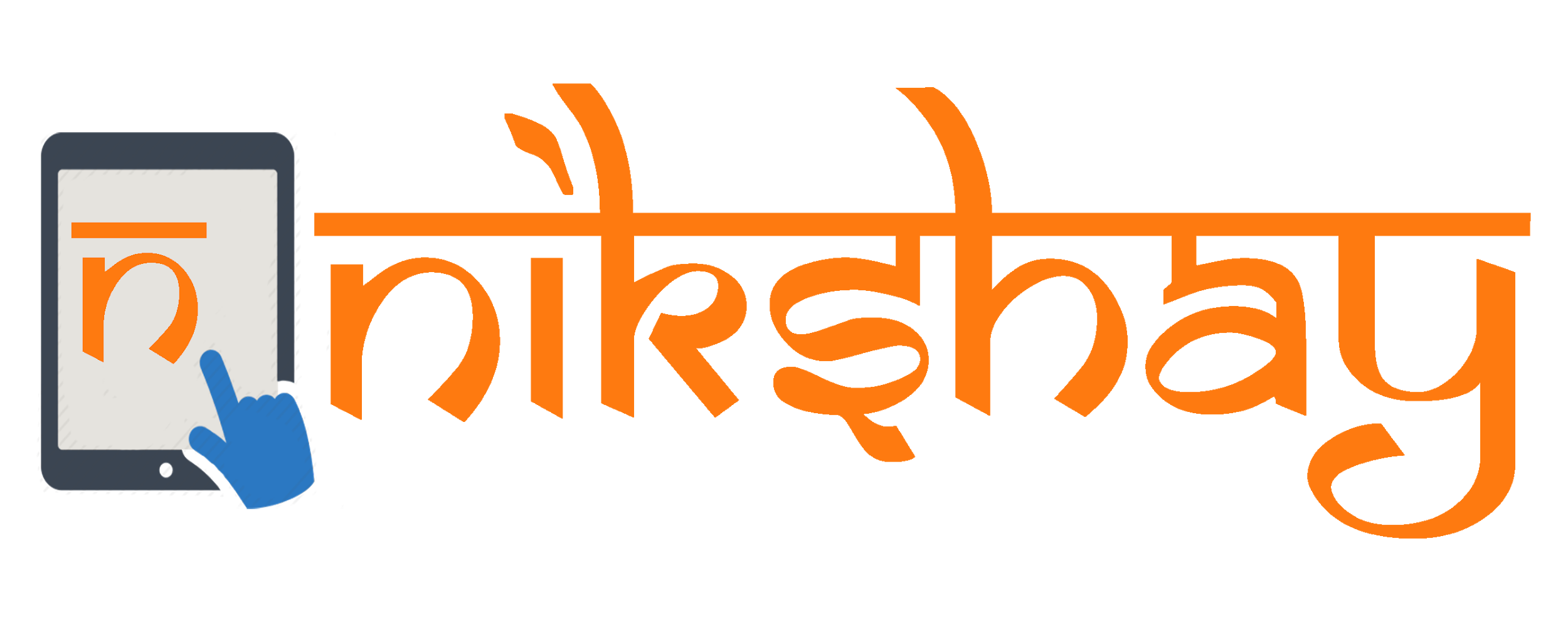 Reject Transfer In-1
Step 2
Step 3
Step 1
Step 1
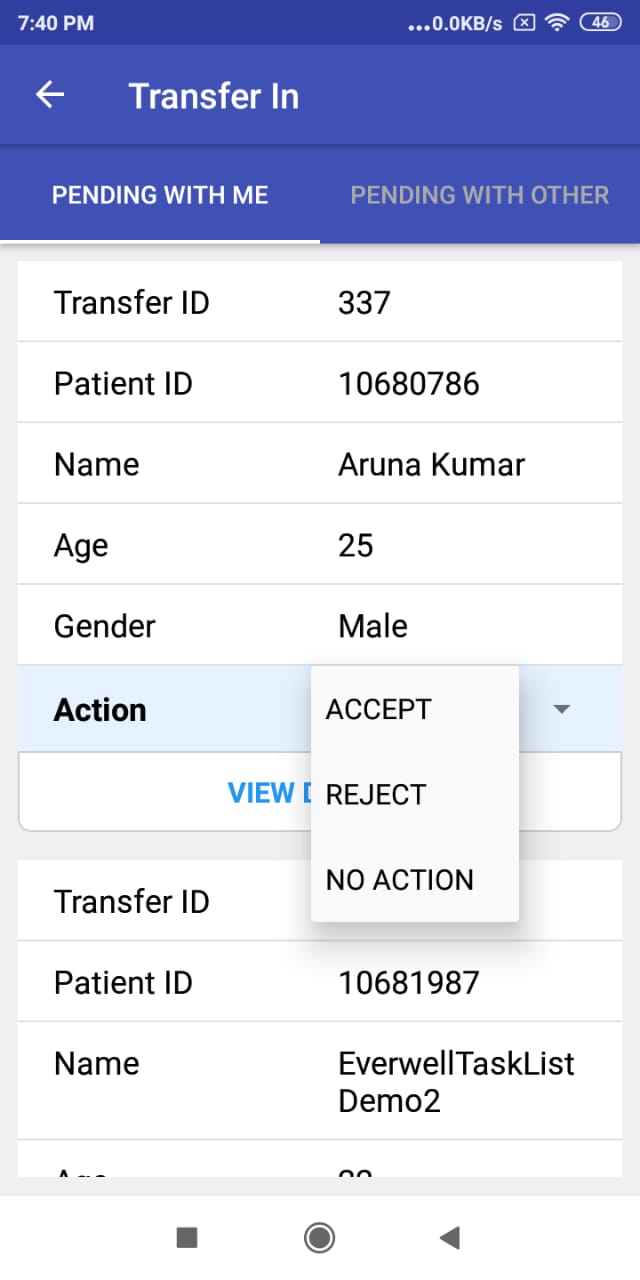 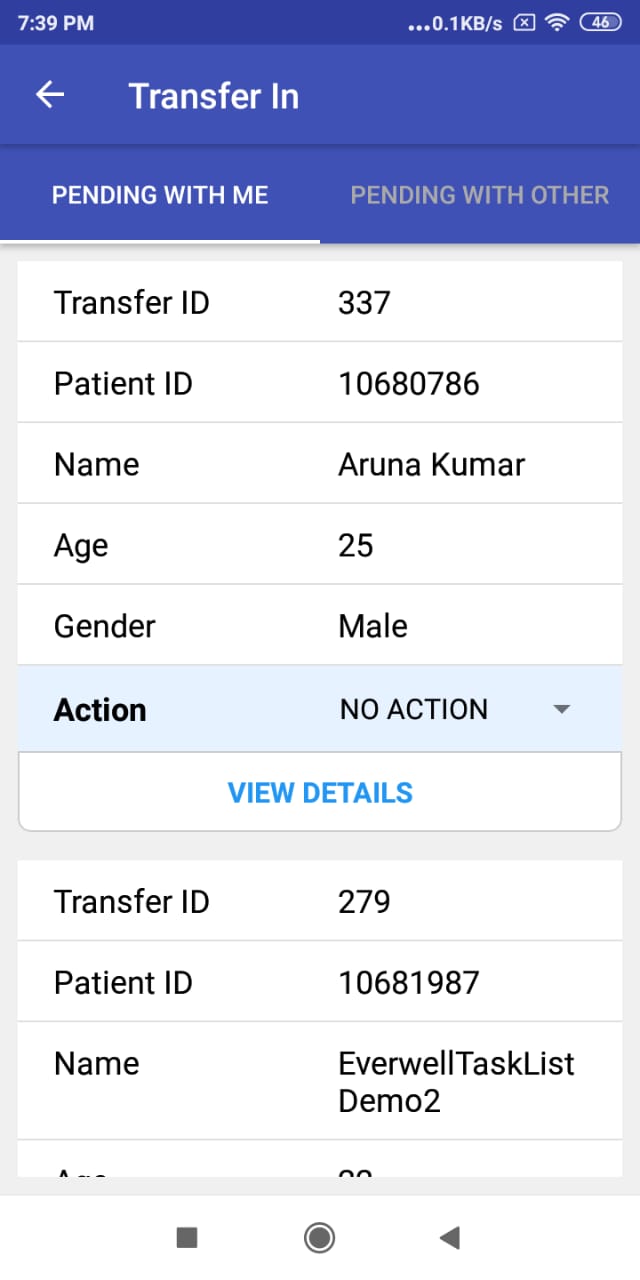 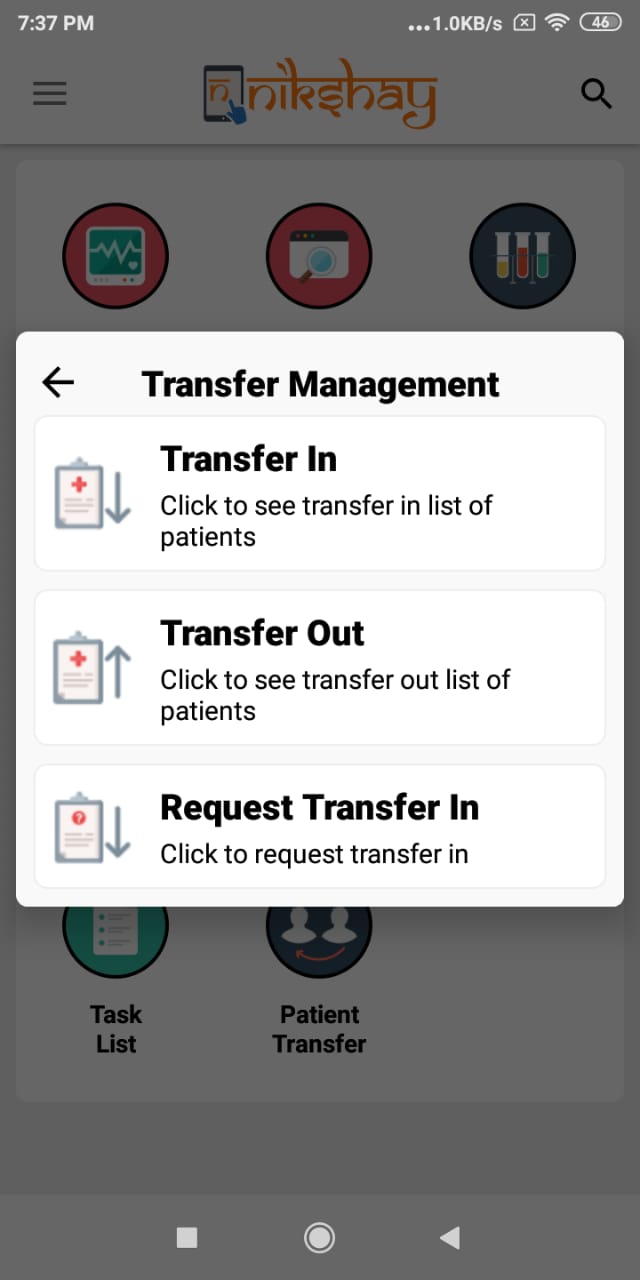 Under “Action” one can take action for the transfer record. Click “REJECT”.
Click “Transfer In”
One can see the list of Transfer in Patients to your jurisdiction
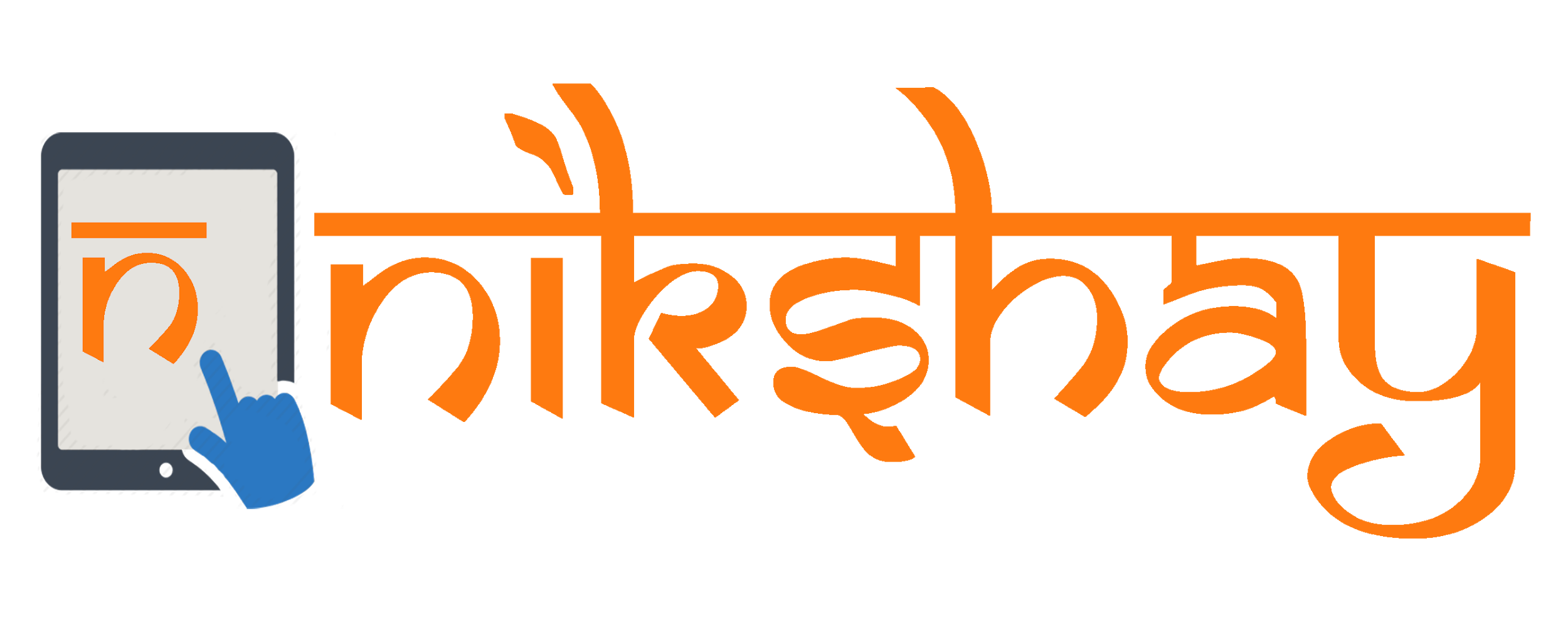 Reject Transfer In-1
Step 5
Step 4
Step 1
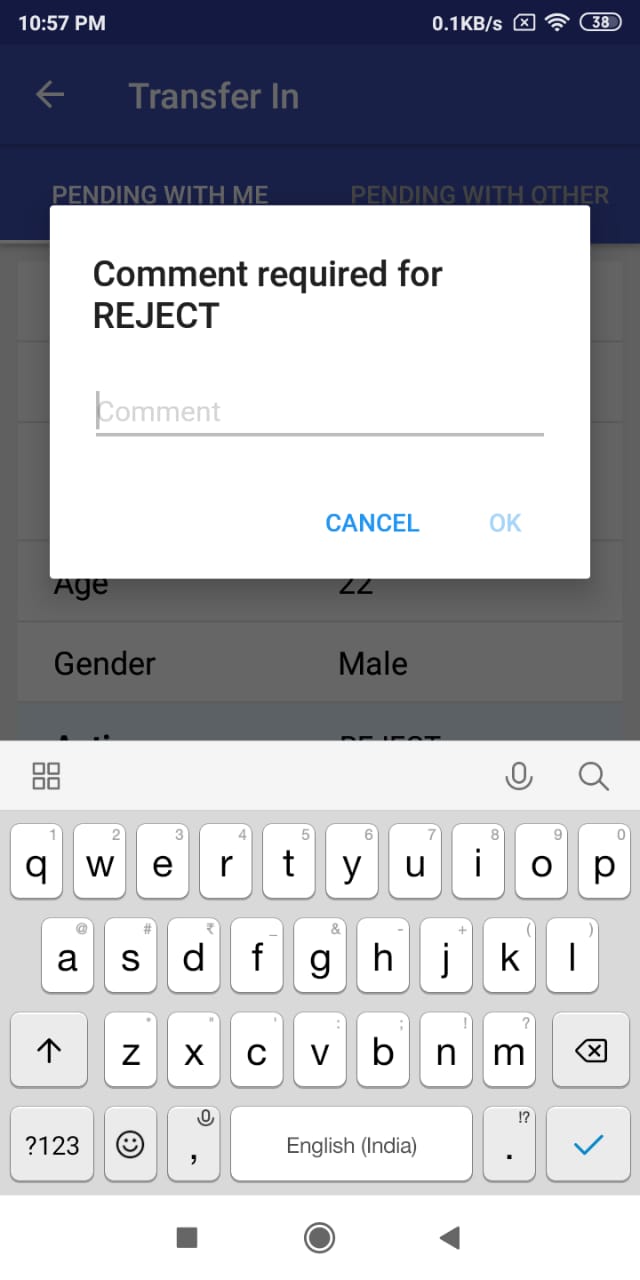 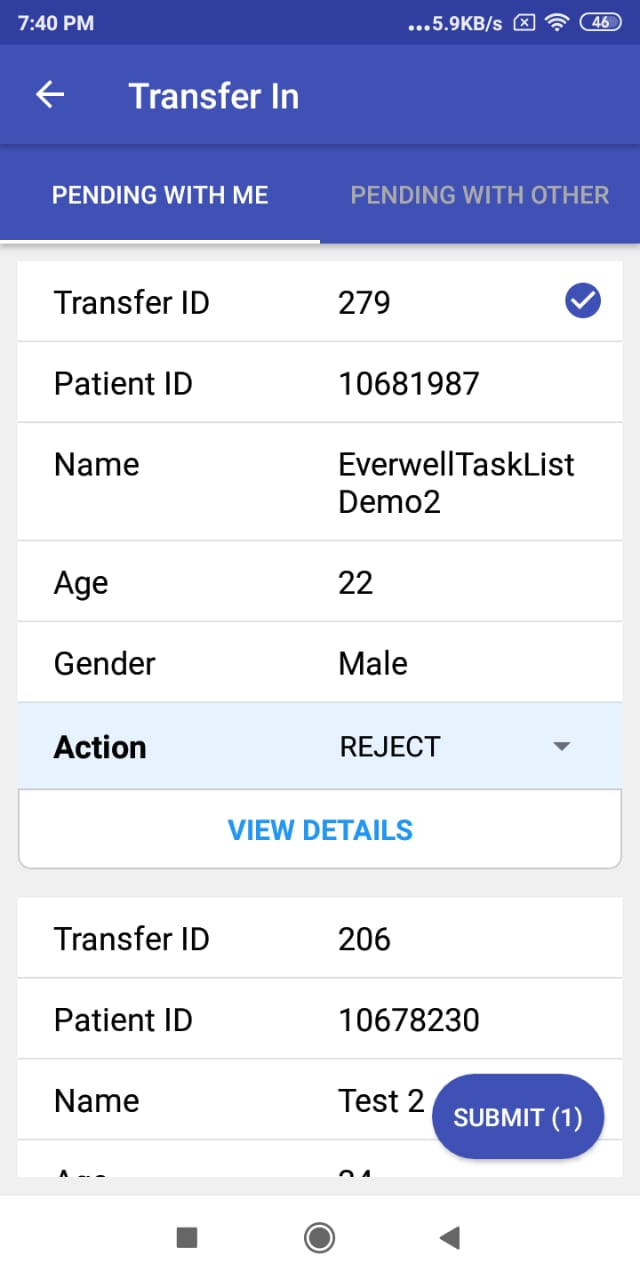 Enter the reason for Rejection and click “Ok”
After Clicking submit it will appear “Updated Successfully”
2a. Request Transfer In
In this tab, you can search a patient currently in any other geography or PHI using “Patient ID”/ “Episode Id” or “Patient Mobile Number” and request a transfer in.
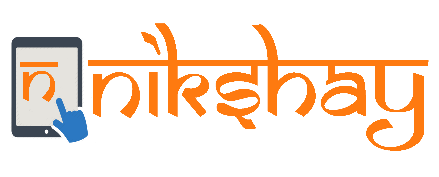 Request Transfer In-1
Step 2
Step 1
Step 3
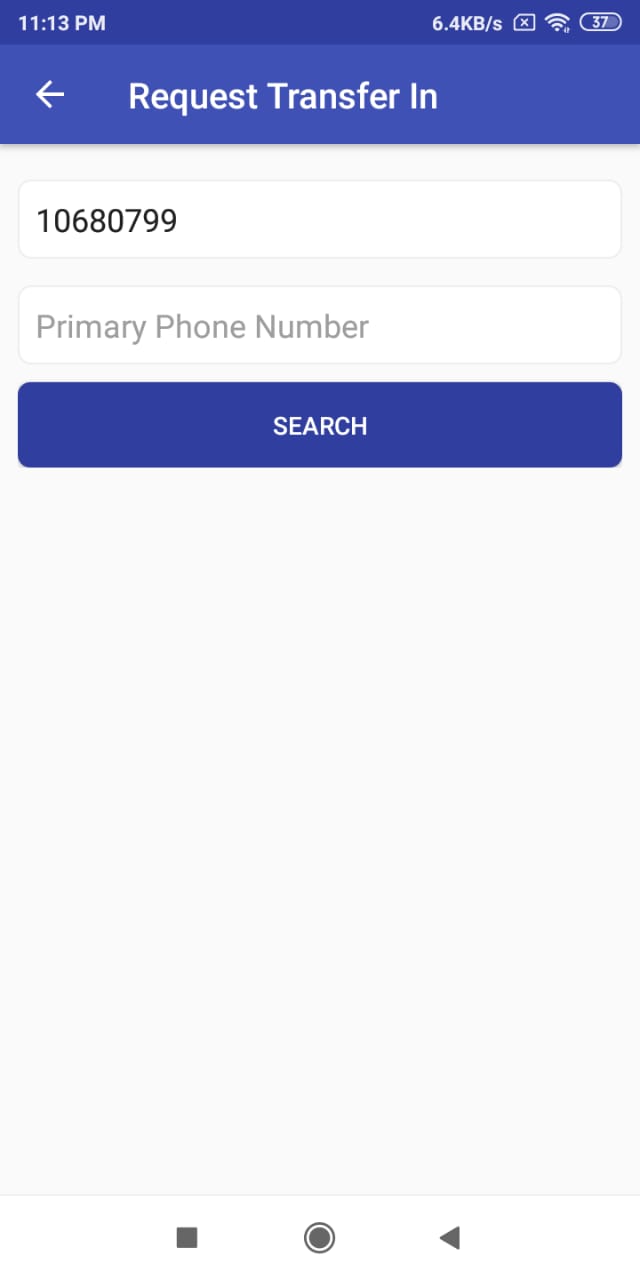 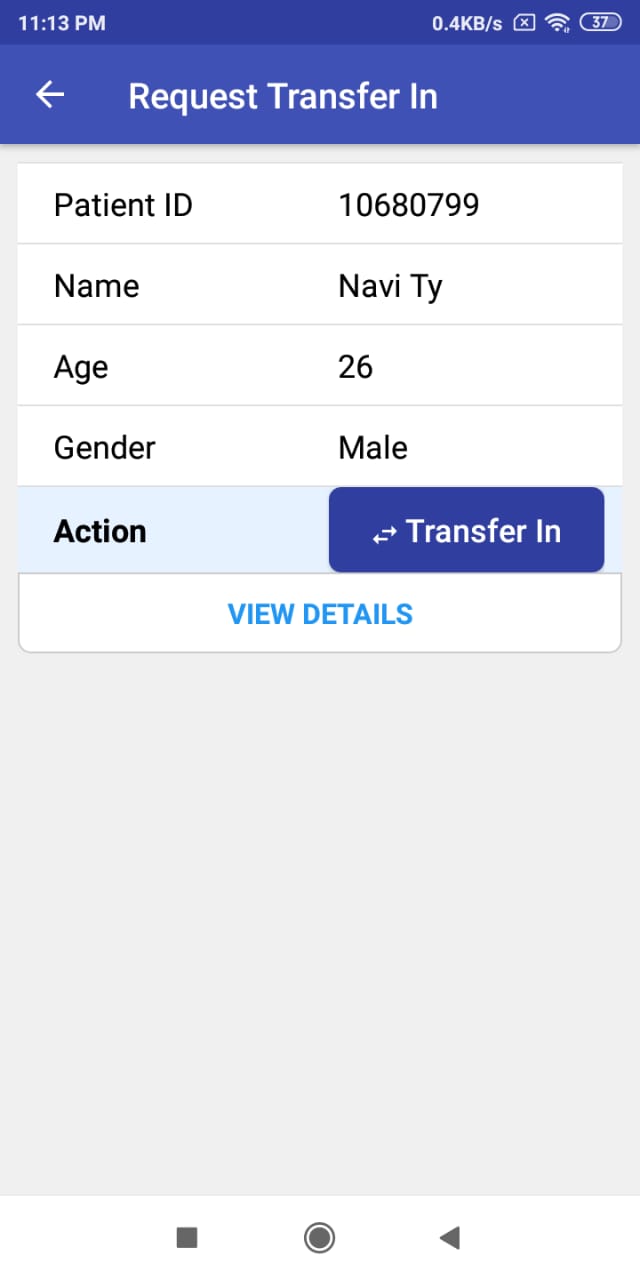 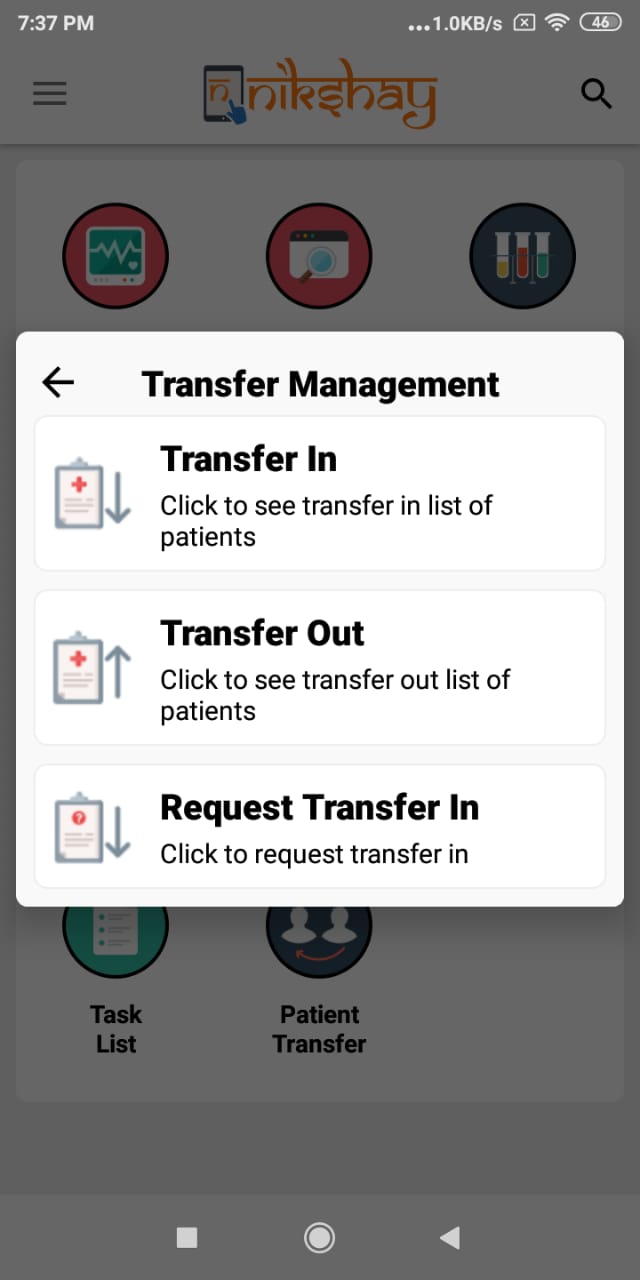 Click “RequestTransfer In”
Search for the Patient using his Patient ID or Mobile Number
Click “Transfer In ” button to fill the transfer in details
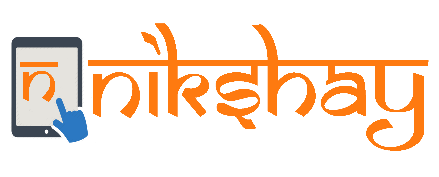 Request Transfer In-1
Step 4
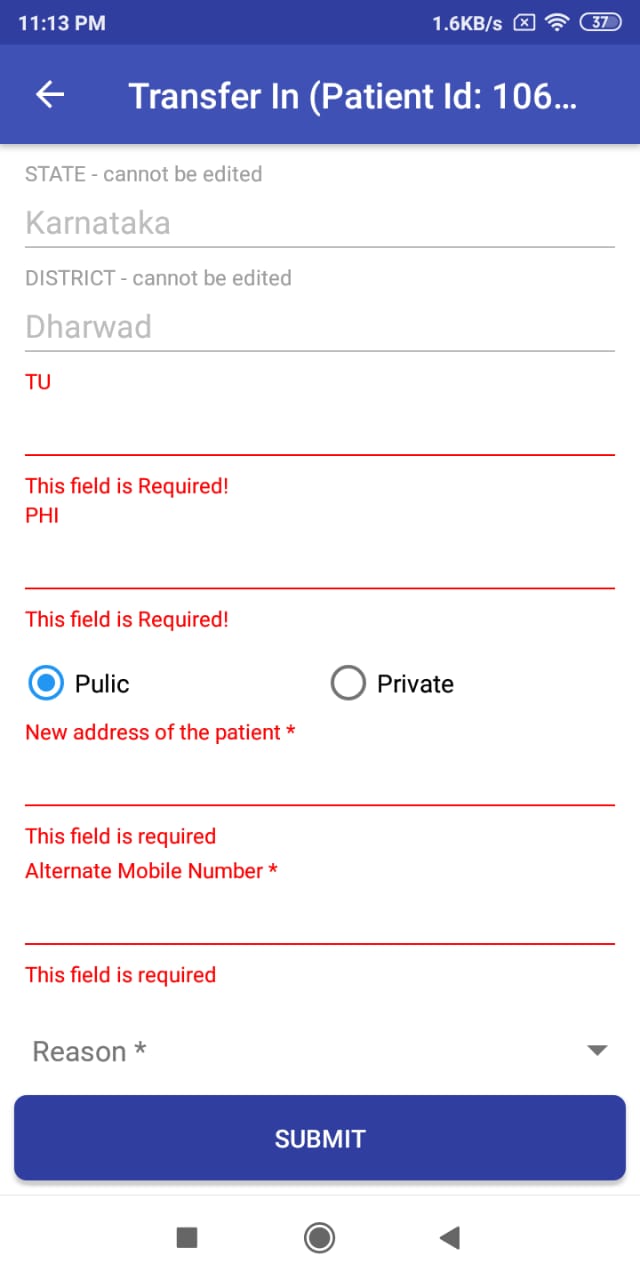 Fill in the necessary details for Transfer In and click “Submit”
2b.Accept Transfer Out Request
A Transfer in Request initiated by you can be cancelled
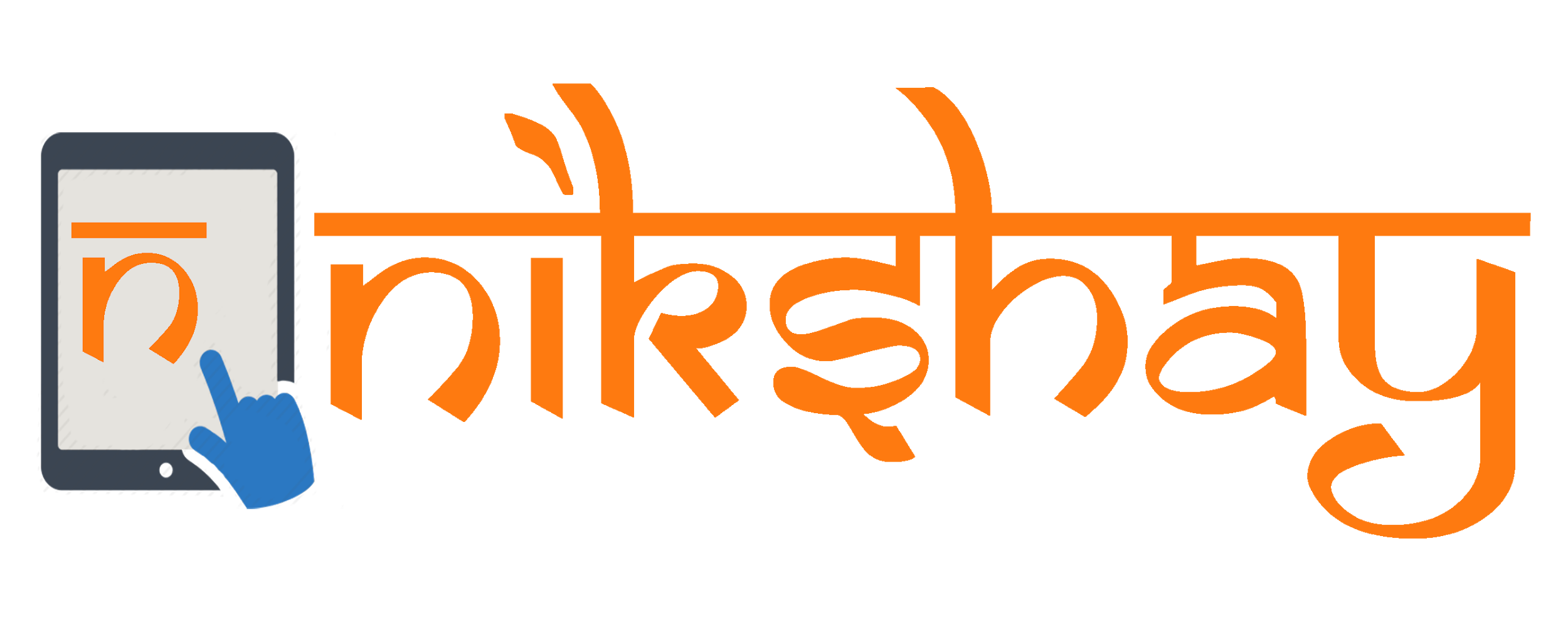 Accept Transfer Out-1
Step 2
Step 3
Step 1
Step 1
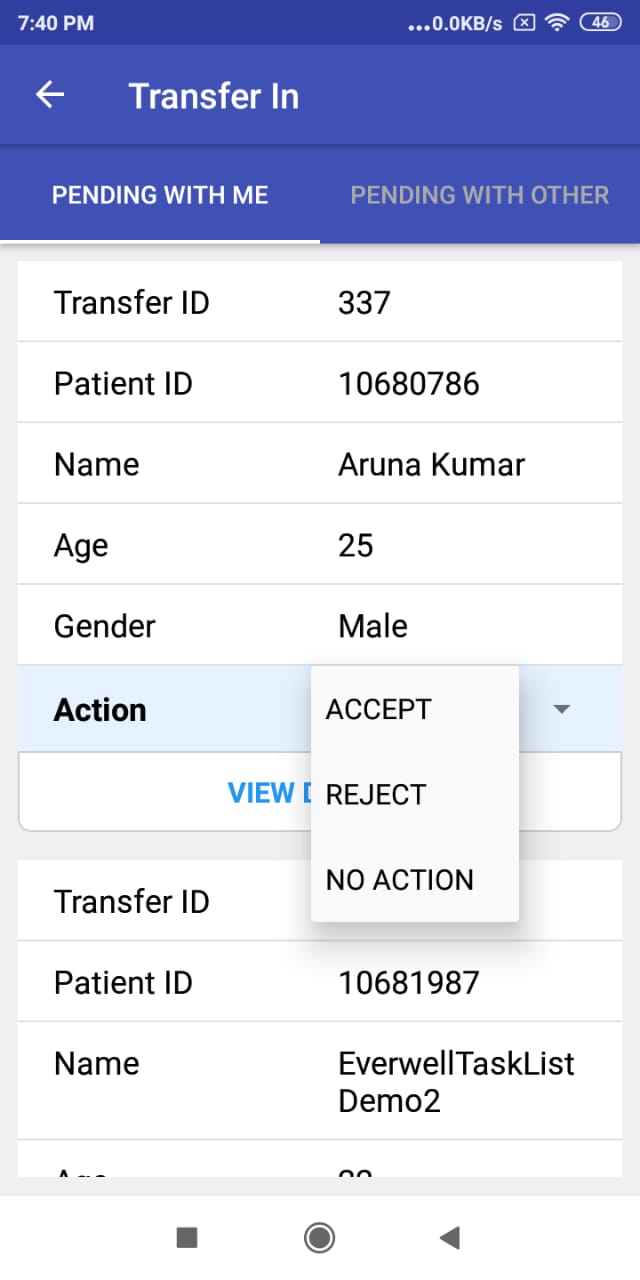 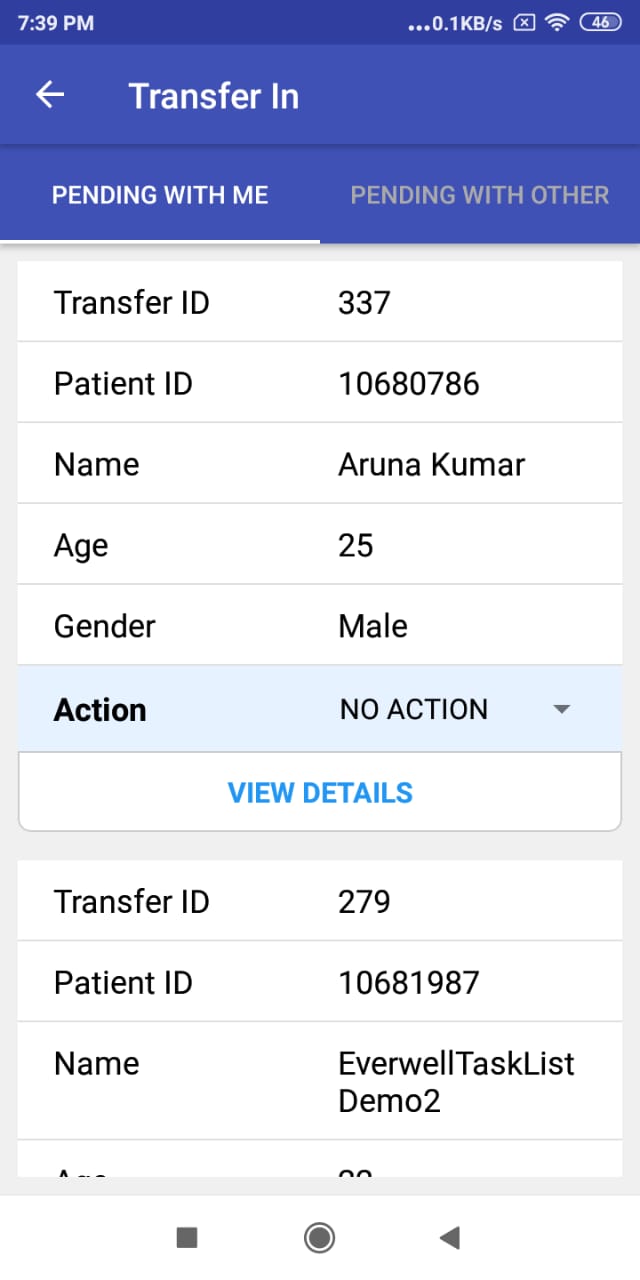 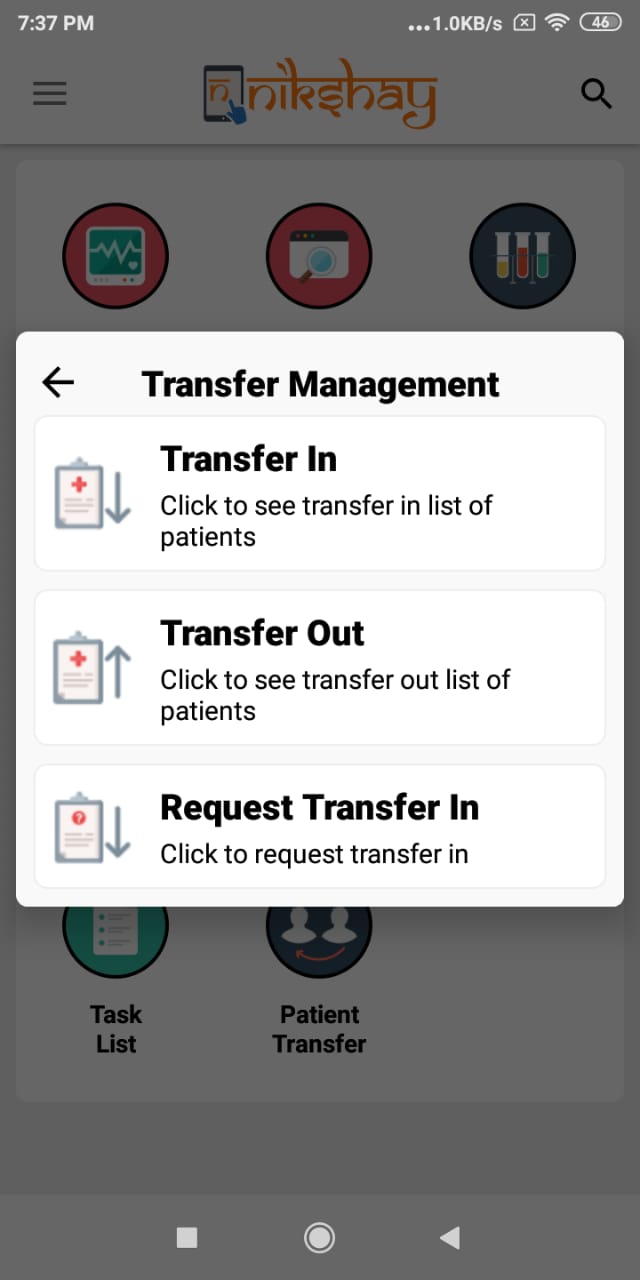 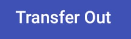 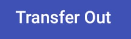 Under “Action” one can take action for the transfer record. Click “ACCEPT”.
Click “Transfer Out”
One can see the list of Transfer in Patients to your jurisdiction
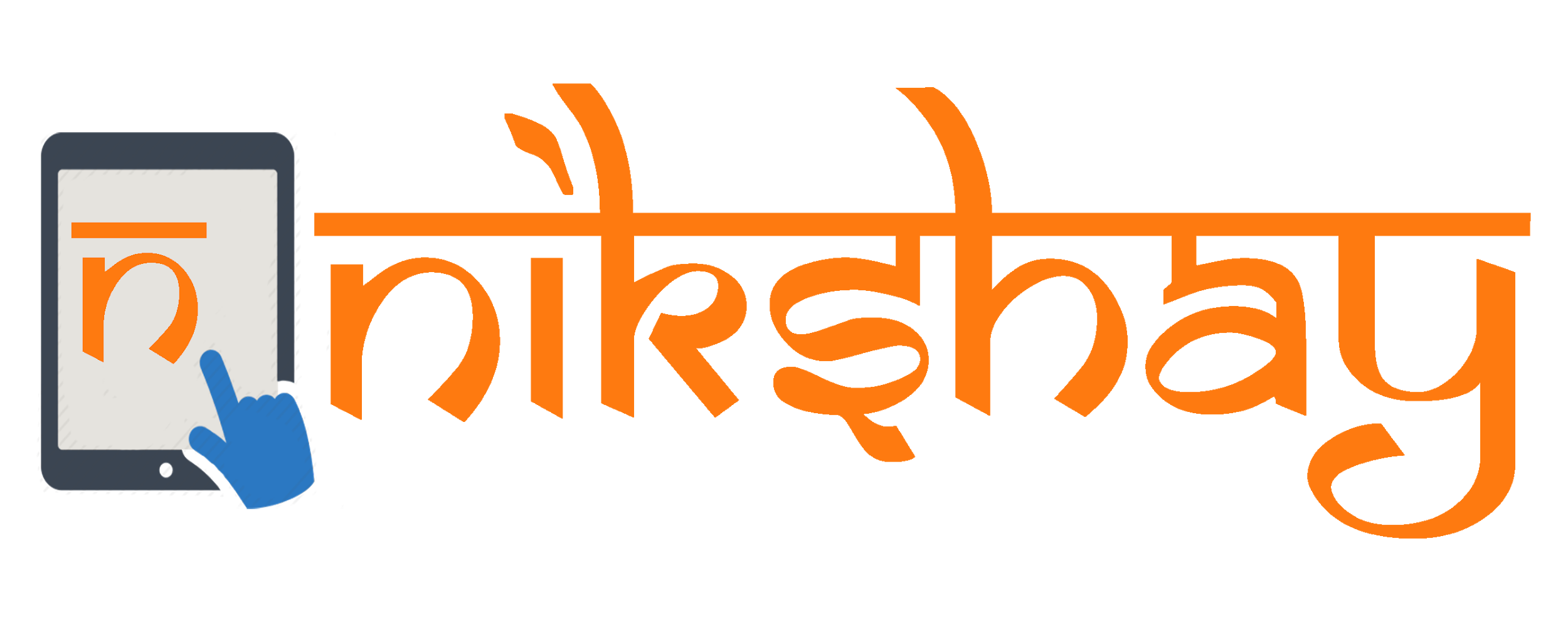 Accept Transfer Out-1
Step 5
Step 4
Step 1
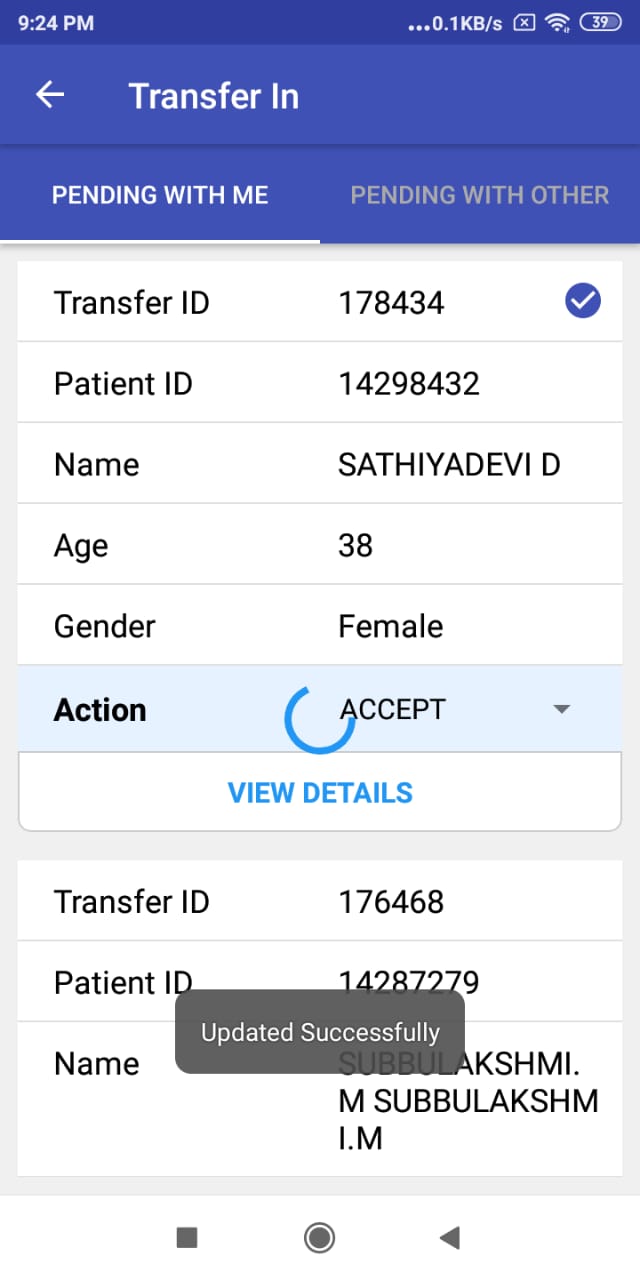 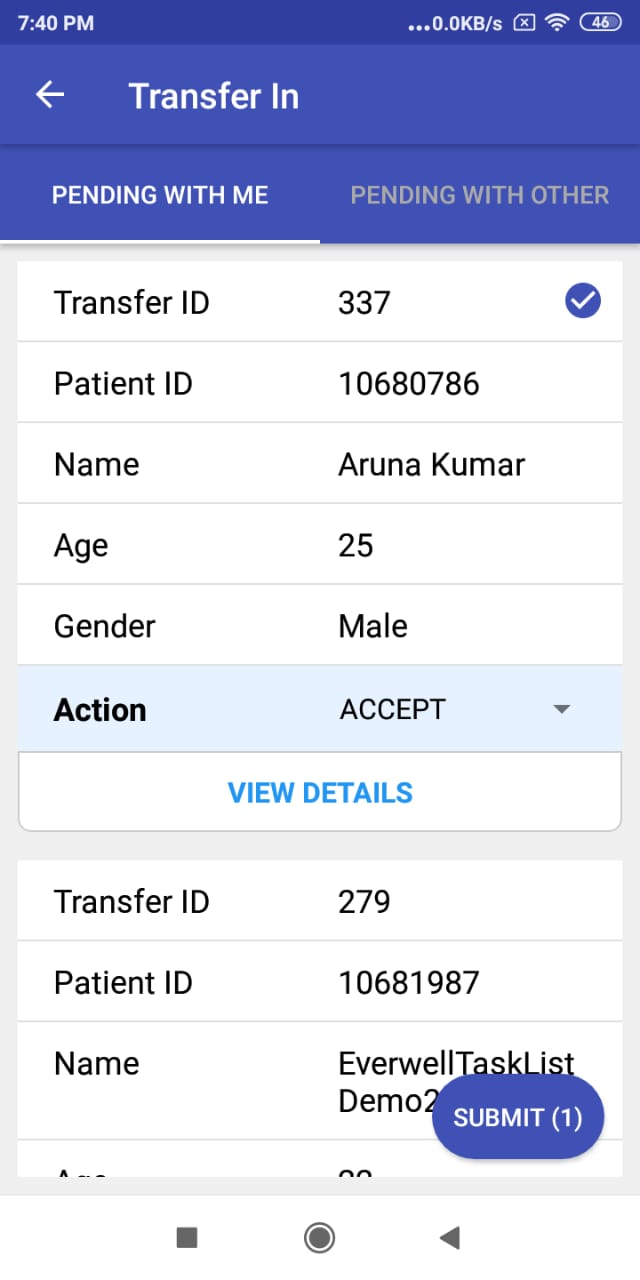 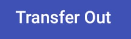 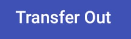 After clicking “SUBMIT” you will see a confirmation that it got successfully updated.
After Clicking submit it will appear “Updated Successfully”
2c.Reject Transfer Out Request
A Transfer in Request initiated by you can be cancelled
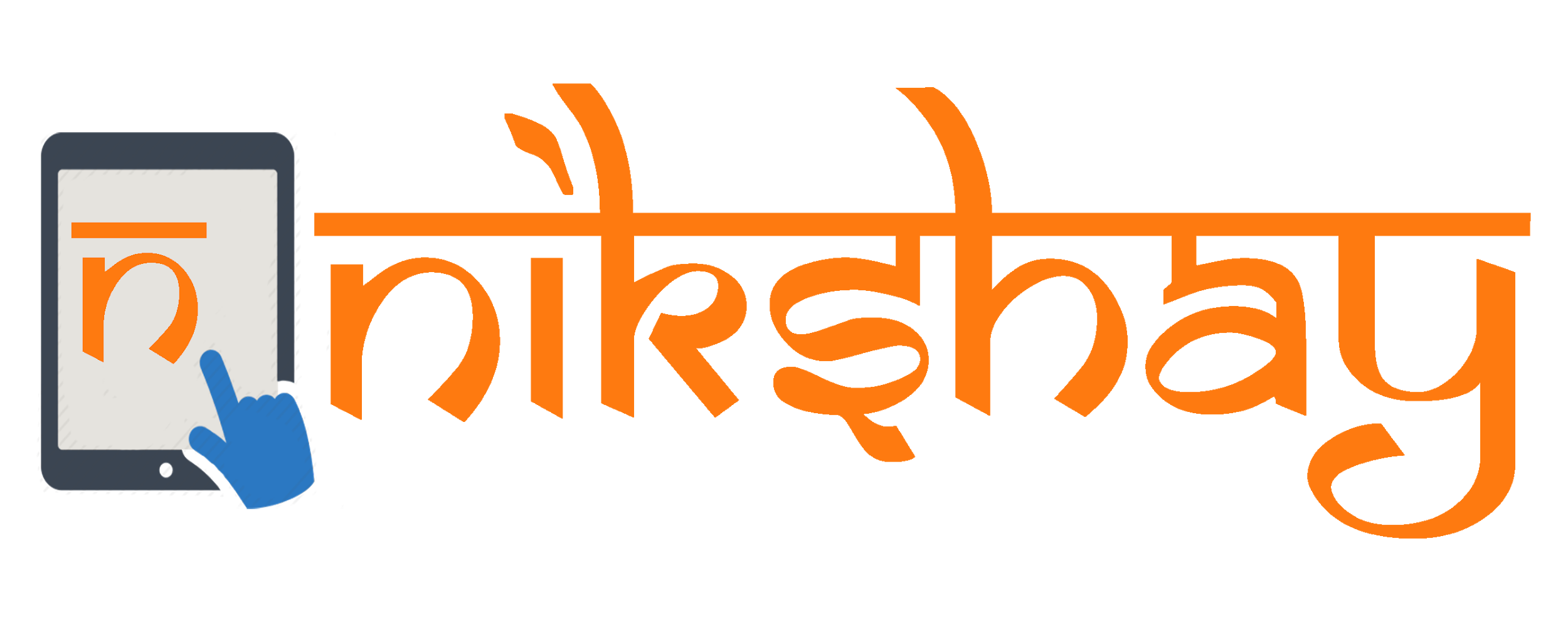 Reject Transfer Out-1
Step 2
Step 3
Step 1
Step 1
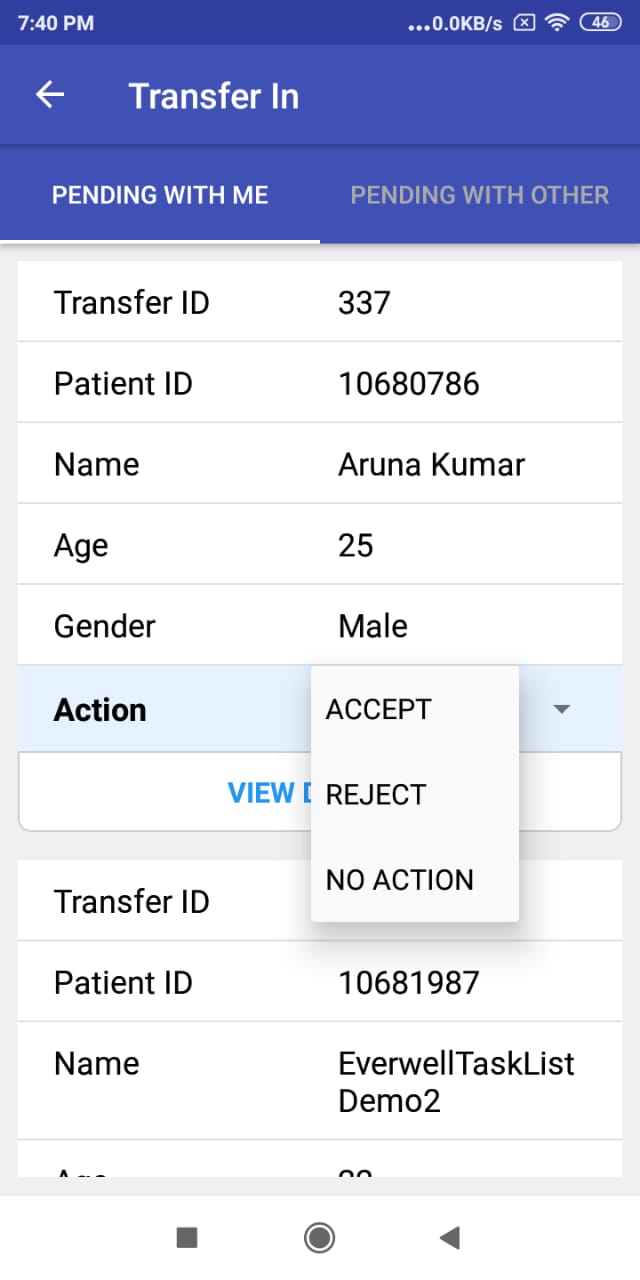 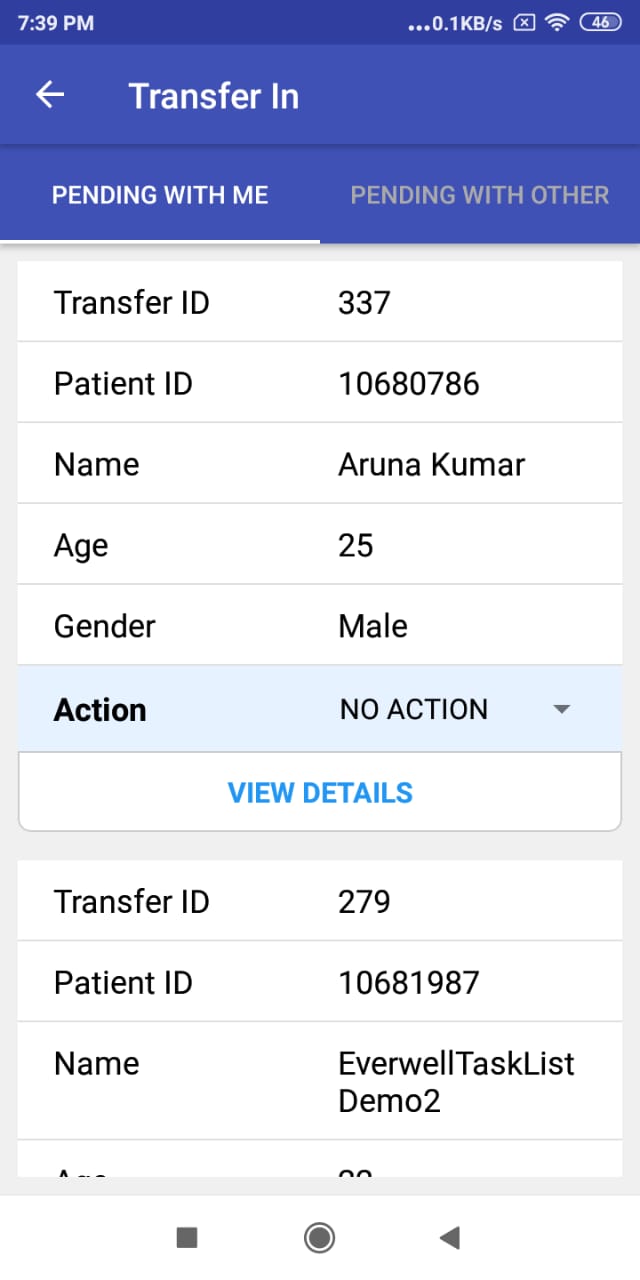 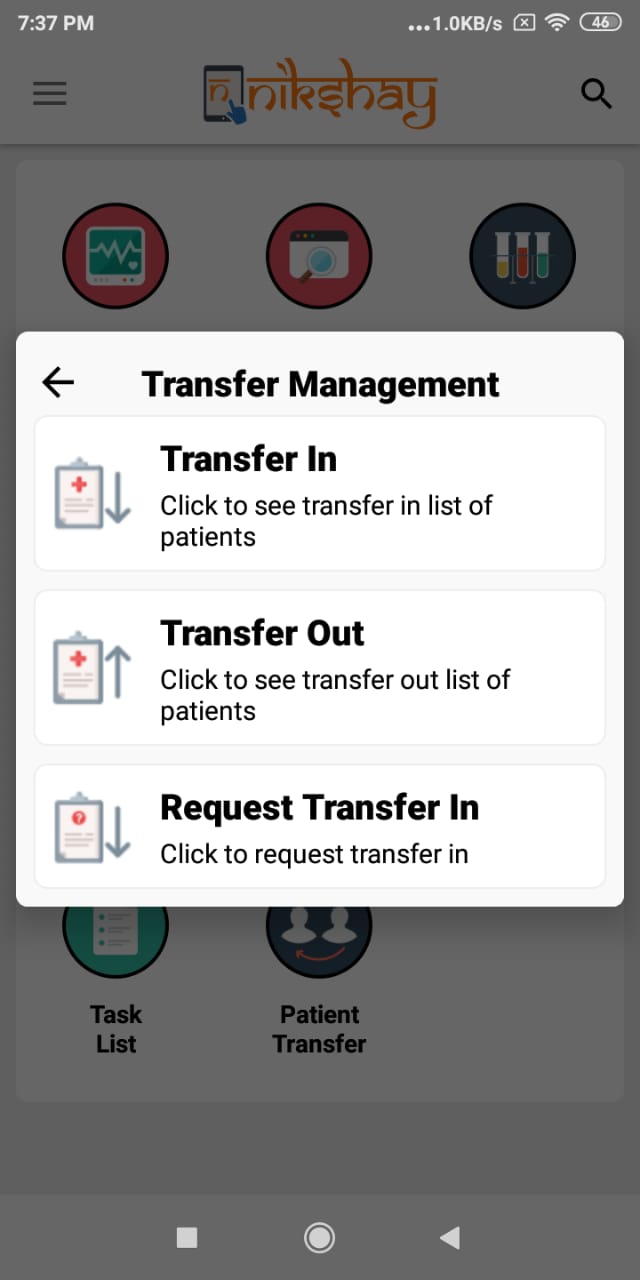 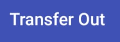 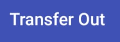 Under “Action” one can take action for the transfer record. Click “REJECT”.
Click “Transfer Out”
One can see the list of Transfer in Patients to your jurisdiction
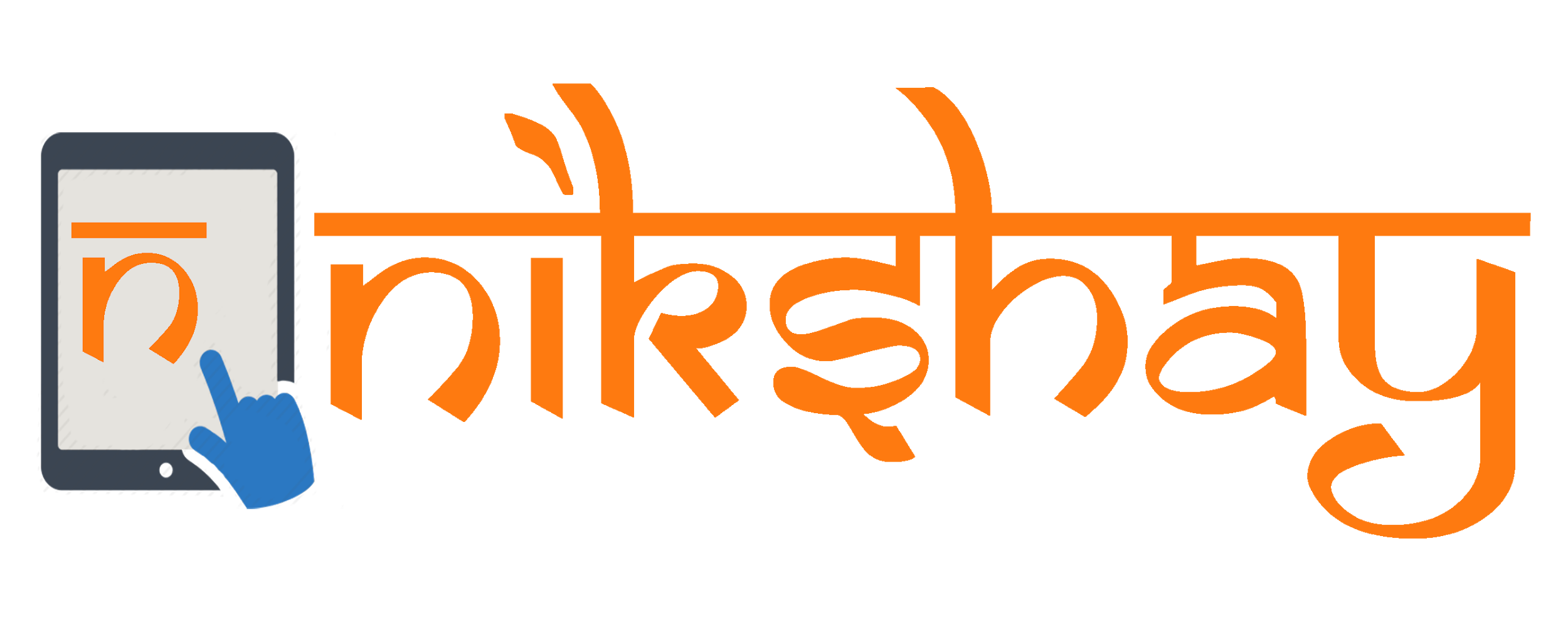 Reject Transfer Out-1
Step 5
Step 4
Step 1
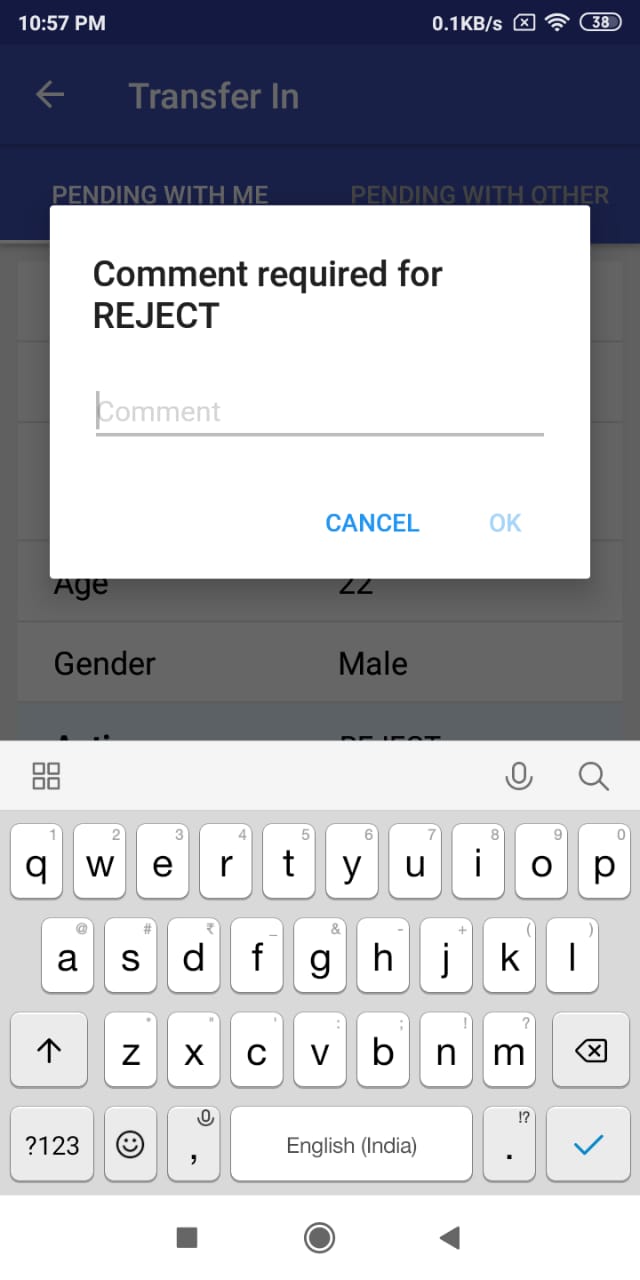 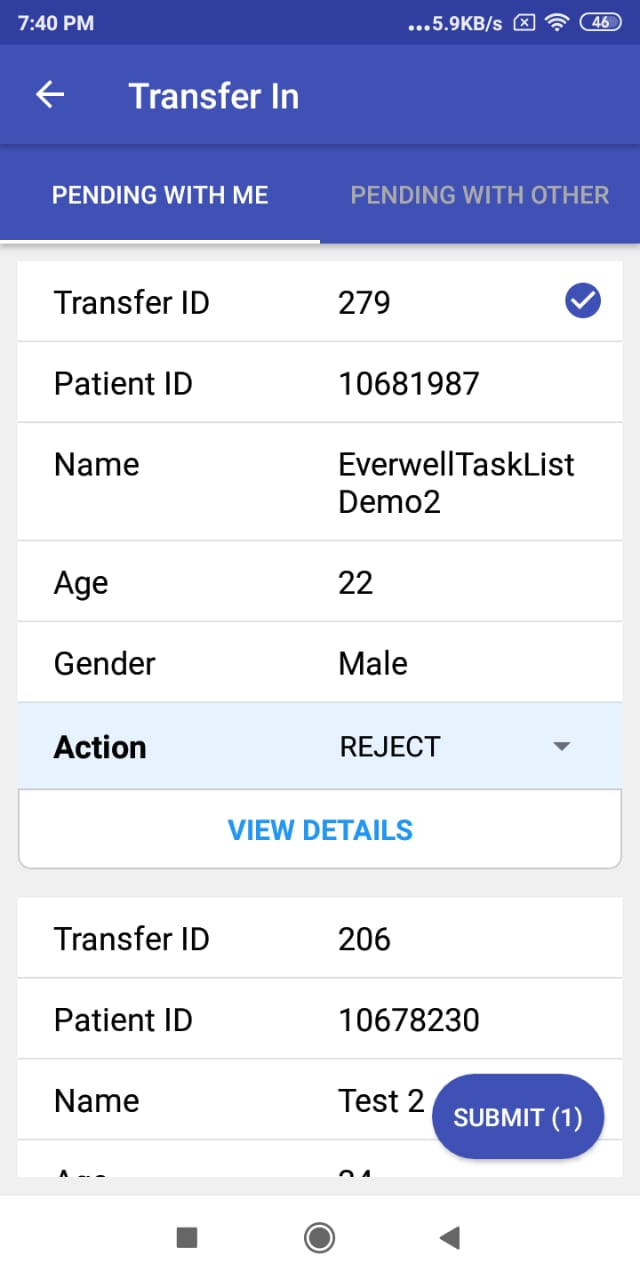 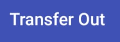 Enter the reason for Rejection and click “Ok”
After Clicking submit it will appear “Updated Successfully”
Thank You